Seguridad en SistemasAuditoria Informática
Criptografía
Ing. María Aparicio
Criptologia Moderna - Definiciones
Actualmente la Criptología Moderna se enfoca en el diseño y evaluación de un creciente conjunto de métodos y técnicas para la protección de la información.
Consta de tres partes:
Criptografía: Trata el diseño de algoritmos protocolos y sistemas que utilizan para proteger la información contra amenazas especificas.
Criptoanálisis: es la ciencia de descifrar las comunicaciones cifradas sin conocer las claves adecuadas.
Esteganografía: Proveniente de las palabras griegas “esteganos” (encubierto) y “graphos” (escritura). Escritura encubierta, tratan de ocultar la información en si en vez de ocultar solo su contenido o significado.
Esteganografía
Definición
Proviene de las palabras Esteganos = esconder, encubrir y Graphos: escribir => Esteganografia = “escritura encubierta”
La esteganografía estudia el conjunto de técnicas cuyo fin es insertar información sensible dentro de otro fichero. A este fichero se le denomina fichero contenedor (gráficos, documentos, programas ejecutables, etc.). 
En Seguridad Informática, trata el estudio y aplicación de técnicas que permiten ocultar mensajes u objetos, dentro de otros, llamados portadores, de modo que no se perciba su existencia.
Seguridad en sistemas –  Auditoria Informática
Esteganografía - Actores
Objeto contenedor: se trata de la entidad que se emplea para portar el mensaje oculto, por ejemplo, una foto.
Estego-objeto: se trata del objeto contenedor más el mensaje encubierto. Siguiendo con el ejemplo, se trata de la foto y el mensaje que se quiere esconder. 
Adversario: son todos aquellos entes a los que se trata de ocultar la información encubierta. En el ejemplo de la prisión, se trata del guardia que entrega los mensajes a uno y otro prisionero. 
Este adversario puede ser pasivo o activo. Un adversario pasivo sospecha que se puede estar produciendo una comunicación encubierta y trata de descubrir el algoritmo, sin modificar dicho objeto. Un adversario activo, además de tratar de hallar el algoritmo, modifica el estego-objeto con el fin de corromper cualquier intento de mensajería subliminal. 
Estegoanálisis: ciencia que estudia la detección (ataques pasivos) y/o anulación (ataques activos) de información oculta en distintas tapaderas, así como la posibilidad de localizar la información útil dentro de la misma (existencia y tamaño).
Seguridad en sistemas –  Auditoria Informática
Criptografía - Definiciones
Según la Real Academia Española…

“La CRIPTOGRAFÍA es el arte de escribir con clave secreta o de un modo enigmático”  Kryptos (ocultar) y Graphos (escribir).

 
Según Menezes, Van Oorschot y Vanstone…

“ La CRIPTOGRAFÍA es el estudio de técnicas matemáticas relacionadas con los aspectos de la seguridad de la información tales como la confidencialidad, la integridad de los datos, la autenticación de entidad y de origen. La criptografía no comprende solo a los medios para proveer seguridad de información, sino a un conjunto de técnicas”.
Clasificación de los criptosistemas
Según su época
Clásicos
Modernos
Según el algoritmo (Tipo de llave)
Sistemas de clave secreta o privada
Sistemas de clave pública
Según el procesamiento de la información (Cifrado)
Bloque  
Flujo
Conocimiento sobre el algoritmo
Público
Estándar
Propietario
Personalizado o comercial
6
Conceptos importantes
Difusión
Dispersa la redundancia del texto plano repartiéndola a lo largo del texto cifrado. Oculta las relaciones estadísticas entre el texto en claro y el texto cifrado.
Se aplican al texto en claro operaciones de transposición o permutación de caracteres, bytes o bloques determinados, de manera que los elementos del mensaje aparecerán dispersos o desordenados en el criptograma, naciendo de esta manera los algoritmos de cifrado por transposición
Con la difusión un pequeño cambio en el texto en claro debería producir un cambio del 50% del texto cifrado resultante.
Confusión
Es la propiedad que consiste en tratar de ocultar cualquier relación entre la clave y el texto cifrado con el objetivo de dificultar el descubrimiento de la clave con análisis estadístico. El texto cifrado debe dar la apariencia de ser totalmente aleatorio.
Se aplican al texto en claro operaciones de sustitución de un carácter, byte o bloques determinados, por otros elementos similares, naciendo de esta manera los algoritmos de cifrado por sustitución.
							Un pequeño cambio en la clave debería producir un cambio del 50% del texto cifrado resultante.
	Un atacante haciendo una búsqueda exhaustiva de claves no recibirá ninguna señal de que está acercándose a la clave correcta.
Conceptos importantes
Difusión
La difusión en criptografía se refiere a la técnica de dispersar la estructura estadística del texto claro en todo el texto cifrado. La idea es que un pequeño cambio en el texto claro (como cambiar un solo bit) debería resultar en cambios significativos y aparentemente aleatorios en el texto cifrado, dificultando los análisis criptográficos.
Ejemplo de Difusión:
Teniendo el siguiente texto claro: HELLO.
Si se aplica un algoritmo de cifrado con alta difusión, y se cambia una letra, como por ejemplo, cambiar HELLO a HALLO, el texto cifrado resultante debería ser completamente diferente.
Suponiendo que HELLO se cifra como XYBZO y HALLO se cifra como MZLQP. A pesar de que solo se cambio una letra, el resultado cifrado es drásticamente diferente, mostrando una buena difusión.Con la difusión un pequeño cambio en el texto en claro debería producir un cambio del 50% del texto cifrado resultante.
Conceptos importantes
Confusión
La confusión busca hacer la relación entre el texto claro y el texto cifrado lo más compleja posible. El objetivo es que cualquier intento de deducir la clave o el texto claro a partir del texto cifrado sea extremadamente difícil, creando una "confusión" en el atacante.
Ejemplo de Confusión:
Usando un algoritmo de sustitución, tomemos el texto claro HELLO nuevamente. Supongamos que la clave de sustitución cambia cada letra al siguiente en el alfabeto (H -> I, E -> F, etc.) y luego se aplica una segunda ronda de sustitución diferente.
HELLO se convierte en IFMMP (1ª ronda de sustitución).
IFMMP se convierte en JGNNQ (2ª ronda de sustitución).
La relación entre HELLO y el texto cifrado JGNNQ es mucho más difícil de deducir debido a la confusión añadida por las sustituciones múltiples y no lineales.
Componentes de un Sistema Criptográfico o Criptosistema
Emisor: quien realiza el proceso de cifrado.
Receptor: quien realiza el proceso de descifrado.
Medio de transmisión: canal utilizado para intercambiar información. Por definición es inseguro.
Mensaje (M): información que se desea ocultar (texto, audio, video, etc.). También llamado texto plano, texto base, o texto en claro. 
Criptograma (C): documento cifrado (cifra: escritura secreta). Mensaje transformado, también llamado mensaje cifrado.
Clave (k): pieza de información que aplicada al algoritmo, permite transformar el mensaje en criptograma y viceversa.
Transformaciones de cifrado: Hace uso de una clave k que actúa sobre el mensaje M y lo trasforma en el criptograma C. Existe una transformación Ek diferente para cada valor posible de la clave k. El algoritmo de cifrado puede ser público o privado
Transformaciones de descifrado: Hace uso de una clave k que actúa sobre el criptograma C y lo trasforma en el mensaje M.
Ejemplos de criptografía clásica
Excítalo Lacedemonio
Cifrado cesar
Matricial simple (Polybios)
Matricial con clave (Polybios con clave)
Cifrado Vernam o Binario
Cifrado en Bloque
Este tipo de cifradores, realizan el cifrado por bloques uniformes de información  homogénea (caracteres, bit, byte pixeles, etc) usando la misma clave (Clave simétrica)
Los algoritmos de cifrado por bloques toman bloques de tamaño fijo del texto en claro y producen un bloque de tamaño fijo de texto cifrado, generalmente del mismo tamaño que la entrada. 
Para la asignación de bloques los algoritmos de cifrado simétrico realizan sustituciones y permutaciones en el texto en claro hasta obtener el texto cifrado.
Cifrado en bloque
Ventajas:
 Alta difusión de los elementos en el criptograma
Imposibilidad de introducir bloques extraños sin ser detectados.
Ejemplo:  Algoritmos DES (Data Encryption Standart)
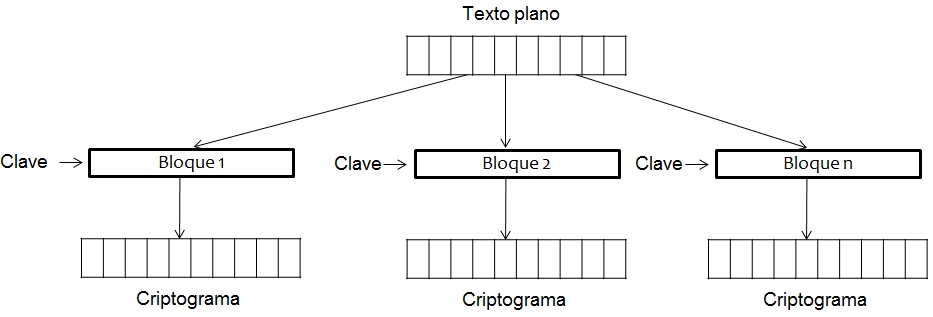 Criptosistema – Cifrado en Flujo (en serie)
El algoritmo se aplica a un elemento de información (bits, bytes, caracteres, pixeles, etc) mediante un flujo de claves aleatorio. 
Son algoritmos de cifrado que pueden realizar el cifrado incrementalmente, convirtiendo el texto en claro en texto cifrado bit a bit.
Esto se logra construyendo un generador de flujo de clave, que es una secuencia de bits de tamaño arbitrario que puede emplearse para oscurecer los contenidos de un flujo de datos combinando el flujo de clave.
Si el flujo de clave es seguro, el flujo de datos cifrados también lo será.
Cifrado en flujo
Ventajas: 
Muy alta velocidad de cifrado 
Resistencia a errores: cada cifra es independiente para cada elemento
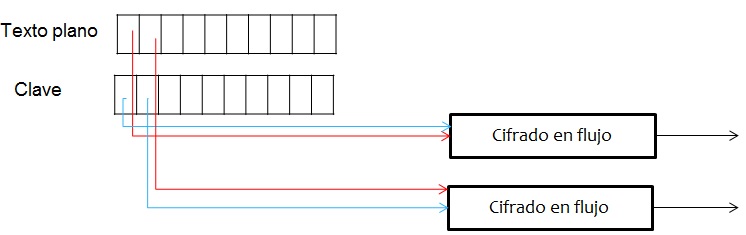 Ataque por fuerza bruta
Un algoritmo está bien diseñado si la forma más simple de ataque es la búsqueda exhaustiva de claves.
Los ataques de fuerza bruta o de búsqueda exhaustiva de claves consisten en probar una a una todas las posibles combinaciones de la clave.
Para una clave de n bits, el número total de claves posibles (o el tamaño del espacio de claves) es igual a 2 n.
En promedio, habrá que probar la mitad de claves hasta dar con la correcta.
Hoy para que el ataque sea computacionalmente irrealizable se recomienda una longitud mínima de 128 bits de clave.
Criptosistema – Simétricos – Clave Privada o Secreta
El cifrado simétrico (cifrado de clave privada o cifrado de clave secreta) consiste en utilizar la misma clave para el cifrado y el descifrado.
El cifrado consiste en aplicar una operación (algoritmo) a los datos que se desea cifrar utilizando una clave privada para hacerlos ininteligibles.
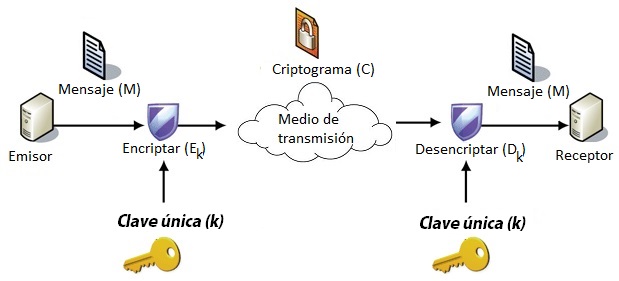 Con este tipo de criptografía se logra la confidencialidad e integridad al mismo tiempo siempre y cuando se mantenga en secreto la clave de cifrado.
Criptosistema – Sistema Lucifer - DES
Se basa en el algoritmo llamado Lucifer, desarrollado por IBM a principio de los años 70. En 1.976 DES se declara como estándar por el gobierno de EE. UU. Este algoritmo estuvo vigente más de 20 años y fue el más usado mundialmente.

El proceso de cifrado trabaja con: 
Bloques de 64 bits
Clave de otros 64 bits (56 bits claves, 8 bits de paridad impar para detección de errores) 
Se toma el bloque de entrada de 64 bits y se realiza una permutación inicial, conocida como IP, según una determinada tabla fija. 
El bloque resultante se divide en 2 mitades de 32 bits, donde la mitad izquierda se denominará L0y la derecha R0
A partir de estos 2 bloques se realizan 16 pasos en cada uno de los cuales se efectúa un complejo cálculo que depende de la entrada y de la clave introducida 
Al final se realiza una permutación inversa de la inicial denominada IP -1 , cuya salida son los 64 bits cifrados.
18
Criptosistema – Sistema Lucifer - DES
El cálculo que se efectúa en cada paso viene determinado por dos funciones: 
f : función de cifrado. 
KS : función de generación de Claves ki, cada una de 48 bits, según la cual:

Cifrado
Li = R i-1
Ri =  L i-1 ⊕ ,f(R i-1 , Ki) donde i es el número del paso o iteración que irá desde 1 a 16. 

Descifrado
Tras la permutación inicial se partirá de los bloques R16 y L16 siendo L0 y R0 , los bloques obtenidos en el último paso. 
La primera clave que utilizará la función f será  K16 y la última K1, por lo tanto, las expresiones que definen el cálculo realizado en cada paso serán las siguientes: ƒ
R i-1 = L i
L i-1 = R i ⊕ f (L i, K i)
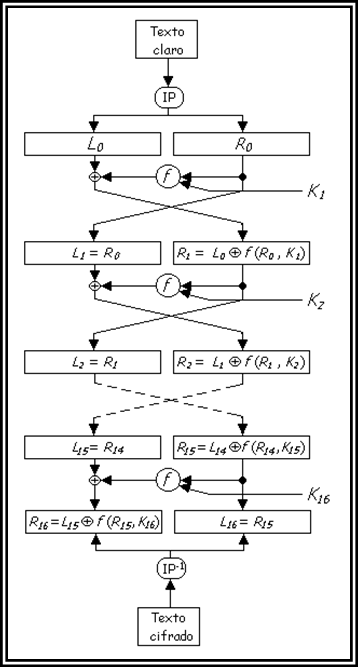 DES CHALLENGE
Fue el desafío que proponía quebrar la seguridad de DES.

DES Challenge I: fue en 1.997 y logro romper la clave en 96 días con 80.000 PCs distribuidas en internet evaluando 7.000 millones de claves/ seg.
DES Challenge II: Enero de 1.998 se rompió la clave en 39 días con un ataque distribuido por distributed.net, a 34.000 millones de claves/seg. Julio de 1.998, la EFF (Electronic Frontier Foundation) utilizo DES Cracker (un hardware especial) y lo quebró en 96 horas a 90.000 millones de claves/seg.
DES Challenge III: se unieron DES Cracker y distributed.net con 100.000 PCs conectadas a internet, rompieron la clave en 22 horas, evaluando 245.000 millones de claves/seg.
Principales inconvenientes de la criptografía simétrica
Circulación de las claves. Si emisor y receptor se encuentran en persona ambos pueden acordar la clave y memorizarla. Si el emisor y el receptor se encuentran en diferentes ciudades o países ¿Cómo se enviará la clave? No se puede usar el medio de transmisión porque es inseguro, si fuera seguro entonces no habría necesidad de cifrar la información.
Cantidad de claves necesarias. Para n usuarios existen n*(n-1)/2 claves diferentes. Con una red de 5 usuarios existe un total de 10 claves. Para 100 usuarios existen 4.950 claves.
Cantidad de claves a mantener en secreto por cada usuario. Si un usuario quiere comunicarse con otros 10 usuarios necesita guardar en secreto 9 claves, con 100 usuarios 99, por lo tanto, para n usuarios necesita mantener en secreto  n – 1 claves.
Funciones unidireccionales y funciones hash
Una función unidireccional es una función matemática que es fácil de calcular en una dirección, pero difícil de invertir. Es decir, dado un valor de entrada x, es fácil calcular f(x), pero dado y=f(x), es difícil encontrar x tal que f(x)=y
Características
Facilidad de Cálculo: Es computacionalmente sencillo calcular f(x) para cualquier x.
Dificultad de Inversión: Es computacionalmente inviable encontrar x dado y donde y=f(x).
Resistencia la inversión múltiple: Incluso si se conoce f(x)=y, encontrar un x diferente pero válido que también produzca y es extremadamente difícil.
Ejemplos
Multiplicación de Números Grandes: Multiplicar dos números grandes es fácil, pero factorizar el producto (encontrar los factores originales) es difícil.
Problema del Logaritmo Discreto: Es sencillo calcular potencias de un número, pero es complicado calcular el exponente dado el resultado.
Funciones unidireccionales y funciones hash
Una función hash toma una entrada (o 'mensaje') y devuelve un valor de longitud fija, a menudo llamado valor hash o resumen del mensaje. Las funciones hash criptográficas son un subconjunto de funciones hash con propiedades adicionales de seguridad.
Características
Determinismo: La misma entrada siempre produce el mismo valor hash.
Eficiencia: La función es rápida y eficiente de calcular.
Ejemplos
MD5 (Message Digest Algorithm 5): Produce un valor hash de 128 bits. No se recomienda para aplicaciones modernas debido a vulnerabilidades encontradas.
SHA-256 (Secure Hash Algorithm 256 bits): Produce un valor hash de 256 bits y es ampliamente utilizado en diversas aplicaciones, incluyendo Bitcoin y otras criptomonedas.
SHA-3: versión más reciente  de algoritmos SHA, ofrece mayor seguridad y diferentes variantes según la longitud del valor hash deseado.
Usos y aplicaciones de funciones hash
Verificación de Integridad: Los valores hash aseguran que los datos no han sido alterados. Por ejemplo, descargar un archivo y verificar su hash para asegurar que no ha sido modificado.
Firmas Digitales: Las funciones hash se utilizan para crear un resumen del mensaje que se cifra con una clave privada, permitiendo verificar la autenticidad del mensaje.
Almacenamiento de Contraseñas: Las contraseñas se almacenan como valores hash en lugar de texto claro. Incluso si la base de datos es comprometida, las contraseñas no son fácilmente recuperables.
Funciones unidireccionales y funciones hash
Una función que acepta un mensaje M de entrada y genera un valor h(M) de salida es una función hash unidireccional si tiene las siguientes propiedades:
Dado un mensaje M de cualquier longitud, el hash h(M) debe tener una longitud fija.
Debe ser fácil calcular h(M) a partir de un mensaje M.
Dado un resumen h(m), es computacionalmente imposible encontrar M a partir del valor de h(M).
Debe ser computacionalmente imposible que partiendo de un mensaje m encontrar otro mensaje m’ que sea modificación del primero y cuyos resúmenes sean iguales.
Es computacionalmente difícil encontrar dos mensajes distintos que generen el mismo valor de resumen, es decir, si M ≠ M’ entonces es difícil que h(M) = h(M’) (colisión fuerte). 
Cualquier modificación del mensaje M, por pequeño que sea, genera un h(M) completamente distinto (difusión).
Funciones unidireccionales y funciones hash
Las funciones hash más utilizados son MD5 y SHA-1. Ambos reciben un mensaje M de cualquier tipo y tamaño, como ser: un texto, un video, un archivo de audio, etc. y producen una salida fija de 128 bits para el caso de MD5 y 160 bits en el caso de SHA-1.
En el 2.005 MD5 fue declarado obsoleto y en la actualidad se recomienda usar SHA-1 y sus distintas variantes como ser SHA-256 y SHA-512.
Además de servir de base para los algoritmos y protocolos criptográficos, los usos más comunes de las funciones hash son para el almacenamiento de contraseñas en base de datos y la de realizar verificaciones de integridad en archivos.
Criptosistema – Asimetricos – Clave Publica
Los algoritmos de clave pública están basados en funciones matemáticas y no en simples operaciones sobre los patrones de bits. En este tipo de criptografía cada usuario posee dos claves, una pública y otra privada. Ambas claves están matemáticamente relacionadas de manera que lo que se cifra con una clave solo puede ser descifrado con la otra.
Este tipo de criptografía trabaja del siguiente modo:
Usando un algoritmo de clave pública, cada usuario genera dos claves relacionadas entre sí. Una clave pública y otra privada. 
La clave pública puede ser conocida por cualquier usuario. La clave privada es secreta y solo debe ser conocida por su dueño.
El emisor obtiene la clave pública del receptor. Con esa clave y el mensaje a enviar, aplica el algoritmo asimétrico (encriptado) obteniendo un criptograma, el cual es enviado por el medio de transmisión inseguro. El receptor recibe el criptograma, al cual le aplica el algoritmo junto con su propia clave privada, obteniendo así el mensaje original (desencriptado).
Criptosistema – Asimetricos – Clave Publica
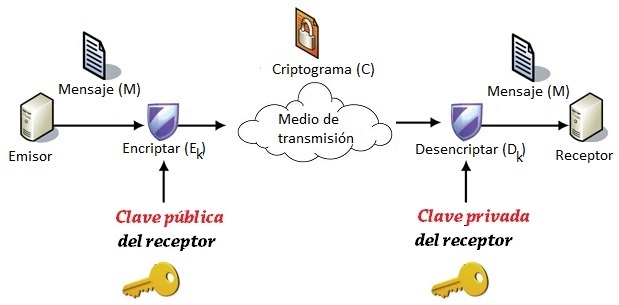 Criptosistema – Asimetricos – Clave Publica
Si el propietario del par de claves usa su clave privada para cifrar el mensaje, cualquiera puede descifrarlo utilizando su clave pública. En este caso se consigue por tanto la identificación y autentificación del remitente, ya que se sabe que sólo pudo haber sido él quien empleó su clave privada.
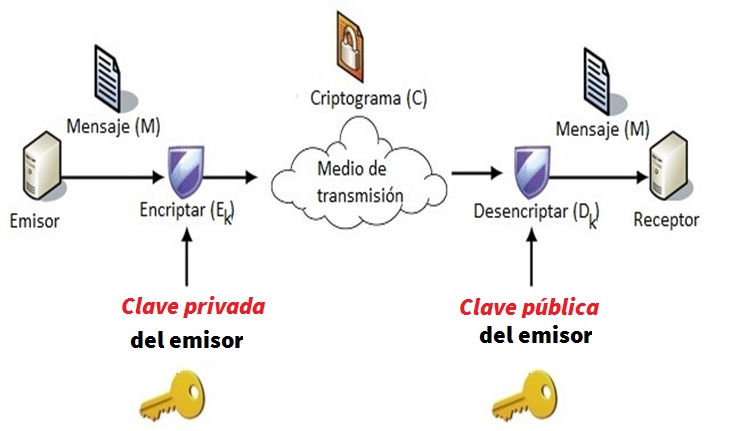 Criptosistema – RSA (Riverst – Shamir – Adleman)
RSA es un sistema criptográfico de clave publica, es el primer y más utilizado algoritmo de este tipo y es válido tanto para cifrar como para firmar digitalmente. 
La seguridad de este algoritmo radica en el problema de la factorización de números enteros.
Los mensajes enviados se representan mediante números, y el funcionamiento se basa en el producto conocido, de dos números primos grandes elegidos al azar y mantenidos en secreto.
Como en todo sistema de clave pública, cada usuario posee dos claves de cifrado: una pública y otra privada. Cuando se quiere enviar un mensaje, el emisor busca la clave pública del receptor, cifra su mensaje con esa clave, y una vez que el mensaje cifrado llega al receptor, este se ocupa de descifrarlo usando su clave privada.
Criptosistema – RSA (Riverst – Shamir – Adleman)
1.- Se eligen 2 números primos grandes (p y q) aleatorios
            tal que   n=p * q

2.- Se escoge la llave de encriptación (e) también de forma aleatoria 
tal que (p-1) * (q-1) y e sean primos relativos (mcd entre ellos = 1)

3.- La llave de desencriptación  (d)  será  obtenida despejando de la ecuación 
e*d= 1 MOD (p-1) * (q-1)    =>    d = e -1 MOD (p-1) * (q-1) 
4.- Los números e - n componen la clave pública y d - n la clave privada.
Criptosistema – RSA (Riverst – Shamir – Adleman)
5.- a la hora de encriptar un mensaje m este debe ser dividido en bloques mas pequeños que n y cada parte del mensaje cifrado (c) se obtendrá mediante:

c i = m i e MOD n    

6.- y para la desencriptación:

m i = c i d MOD n
Rsa en la practica
M no es un mensaje sino un número natural de una centena de bits. Esto se debe a que el cifrado asimétrico es muy lento y seria costoso en tiempo cifrar mensajes de miles o cientos de bytes.
Se recomienda que los números p y q tengan como mínimo 1.024 bits cada uno (310 dígitos aprox.).
Para el valor de e se usa un número llamado “El número 4 de Fermat o F4”. Este número es 65.537. Se usa este número porque: es primo, es relativamente pequeño al tener 17 bits, su representación en binario tiene muchos ceros (10000000000000001) lo que permite una operación de cifrado mucho más rápido. Por estas y otras razones más, este número es usado como clave pública e por defecto en la las aplicaciones comerciales que usan RSA.
33
Fortalezas de la criptografía asimétrica
La clave pública es conocida por todos pero deducir la clave privada a partir de la clave pública es computacionalmente imposible. Es así porque este tipo de criptografía usa  funciones unidireccionales en su funcionamiento interno.
Este tipo de criptografía resuelve el problema de circulación de claves. Al utilizar una clave que es publica esta puede ser enviada por un canal inseguro o ser almacenada en algún servidor para que esté al alcance de cualquier usuario, lo que hace innecesario que haya un intercambio seguro de claves. 
Permite conseguir autenticación y no repudio del mensaje.
Cada usuario debe mantener en secreto una sola clave (su propia clave privada). Cuando necesita enviar un mensaje cifrado solo debe usar la clave pública del receptor, la cual no hace falta mantenerla en secreto.
Si el emisor cifra el mensaje con su clave privada, se obtiene lo que se conoce como firma digital. El receptor puede descifrar el criptograma usando la clave pública del emisor, con lo cual sabrá que el emisor es quien dice ser.
Inconvenientes de la criptografía asimétrica
Los algoritmos son más lentos (hasta mil veces) que los de la criptografía simétrica, por lo cual no se suelen utilizar para cifrar gran cantidad de datos. La lentitud se debe a que las claves deben ser muy grandes para asegurar la independencia matemática entre ellas.
Para una gran cantidad de usuarios se necesita un sistema de certificación de la autenticidad de las claves públicas, esto permite saber que una clave pública pertenece al usuario en cuestión y no a un atacante del sistema.
Longitudes de clave mucho mayores. Para los algoritmos simétricos se considera segura una clave de 128 bit pero para los algoritmos asimétricos es segura una clave de, al menos, 1024 bits.
Criptografía Moderna
BIBLIOGRAFIA

Apuntes Ing Gimenez  
Apuntes Ing Zackour

CRIPTOGRAFIA.  Técnicas de desarrollo para profesionales – Ariel Maiorano
SEGURIDAD DE LA INFORMACION . Redes, Informática y sistemas de Información – Javier Areitio (Capitulo 9).

Criptografía Clásica y Moderna – Roberto de Miguel Garcia
http://www.septem.es/files/CRIPresumen.pdf

Descripcion del Algoritmo DES – Jose Sanchez Arriazu
www.tierradelazaro.com/public/libros/des.pdf